Технологическая платформа 
«РАЗВИТИЕ РОССИЙСКИХ СВЕТОДИОДНЫХ ТЕХНОЛОГИЙ»
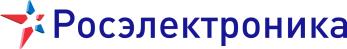 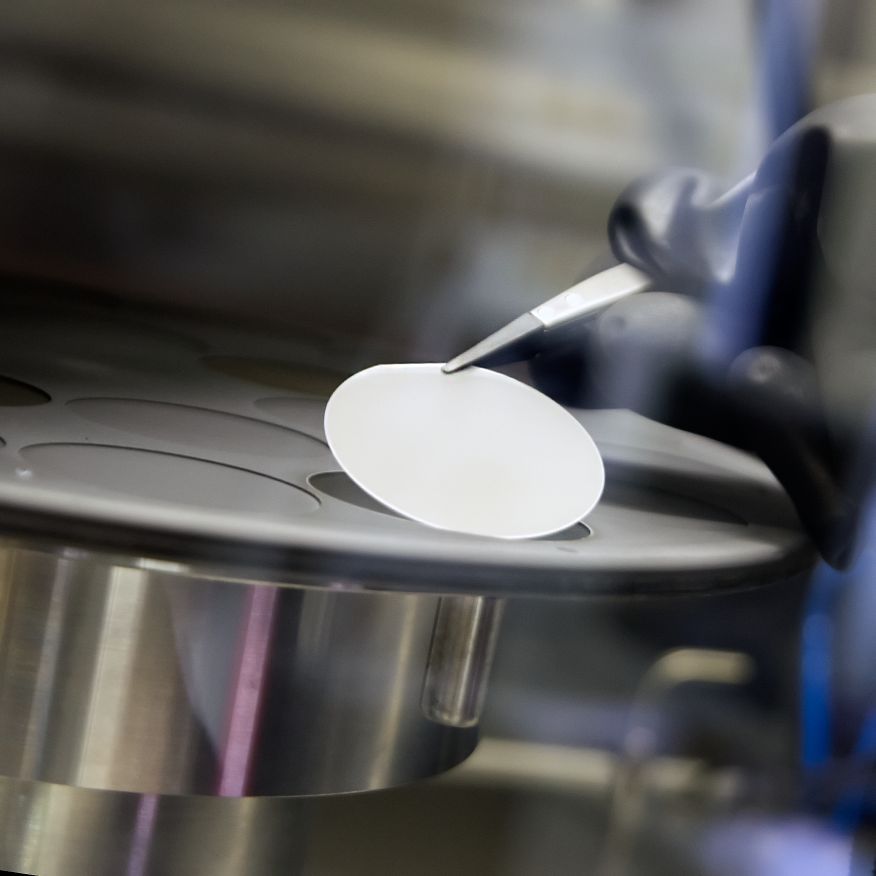 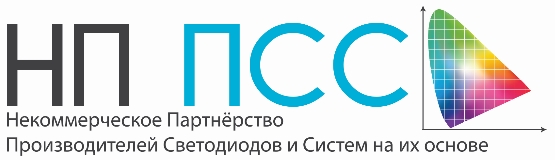 Техплатформа сегодня
Координатор платформы
Со-координатор платформы
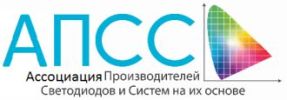 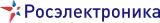 Консорциум «Эпитаксиальные и планарные технологии для производства мощных светоизлучающих диодов»
ЗАО «Новые технологии света»
Направление «Диодные лазеры»
Направление «Светодиоды»
ОАО «ИНТЕР РАО Светодиодные Системы»
НТЦ Микроэлектроники РАН
2
Цели и задачи техплатформы
3
Светодиодные технологии – драйвер развития
Возможность 
коммерциализации
Вид продукции
Характерные виды применения
Энергоэффективное освещение
Высокая
Сигнальное оборудование (светофоры, бакены и т.п.)
Низкая
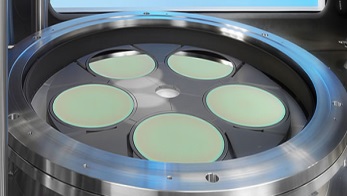 Светодиоды (LED)
Отраслевое применение для световых приборов (автопром, LED-панели, агропромышленность и т.п.)
Средняя
Радары, системы наведения, системы РЭБ
Технологии: 
MOCVD*
ALD**
рост гетероструктур,
изготовление  кристалла (чипа)
Отсутствует
СВЧ электроника
Радиотелескопы, термоядерный синтез
Отсутствует
Низкая
Медицинская диагностика и лечение
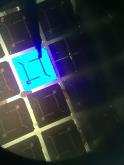 Лазеры
Отсутствует
Дальномеры, системы наведения, целеуказатели
Низкая
Датчики, тепловизоры, ИК-приемники и т.п.
Фотоприемные устройства
УФ фотоприемные системы (обнаружение: факелы стартующих ракет, вспышки выстрелов стрелкового и артиллерийского оружия).
Отсутствует
* MOCVD –   метод химического осаждения из газовой фазы путём термического разложения (пиролиза) металлоорганических соединений для получения материалов (металлов и полупроводников), в том числе путём эпитаксиального выращивания
** ALD – Атомно-слоевая эпитаксия - технология, которая использует принцип молекулярного сбора материалов из газовой фазы для формирования полупроводниковой структуры
4
Основные тенденции развития LED-технологий
Существующие типы светодиодных чипов
Светодиоды
+/-
Задел в РФ
Дешево, просто, 
но ограниченное
применение
Обычный чип
/Face-up
Малой
Мощности
0.1–0.5 Вт
Есть разработанные конструкция и технология
Есть разработанные конструкция и технология. 
Одними из первых в мире начали разработки кристалла «флип-чип».  
Высокий уровень технологии.
Сложнее face-up, но
Универсальное 
применение; минимум
недостатков.
Флип-чип
Средней
Мощности
0.5-1.0 Вт
Основная тенденция последних лет  ведущих производителей
Сложно и дорого. 
Эффективно только
для мощных светодиодов.
Вертикальный
чип
Большой
Мощности
1.0-5.0 Вт
Нет
Существующие типы светодиодов (упаковка)
Задел в РФ
Мощный СД
Керамика
Линза
Нет
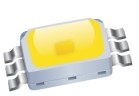 Средней
мощности.
Пластик
Есть серийное производство
Основная тенденция последних лет ведущих производителей
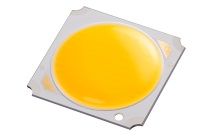 Чип-на-плате
Chip-on-Board
Есть серийное производство
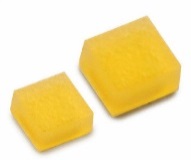 Бескорпусной
Флип-чип + 
люминофор
Есть разработки на базе собственного кристалла «флип-чип»
5
Комплексное развитие в рамках отрасли
Серийное производство
Товарно-сырьевые цепочки
2018-2025 гг.
 1 трлн. ₽
Компонентная база
Оборудование
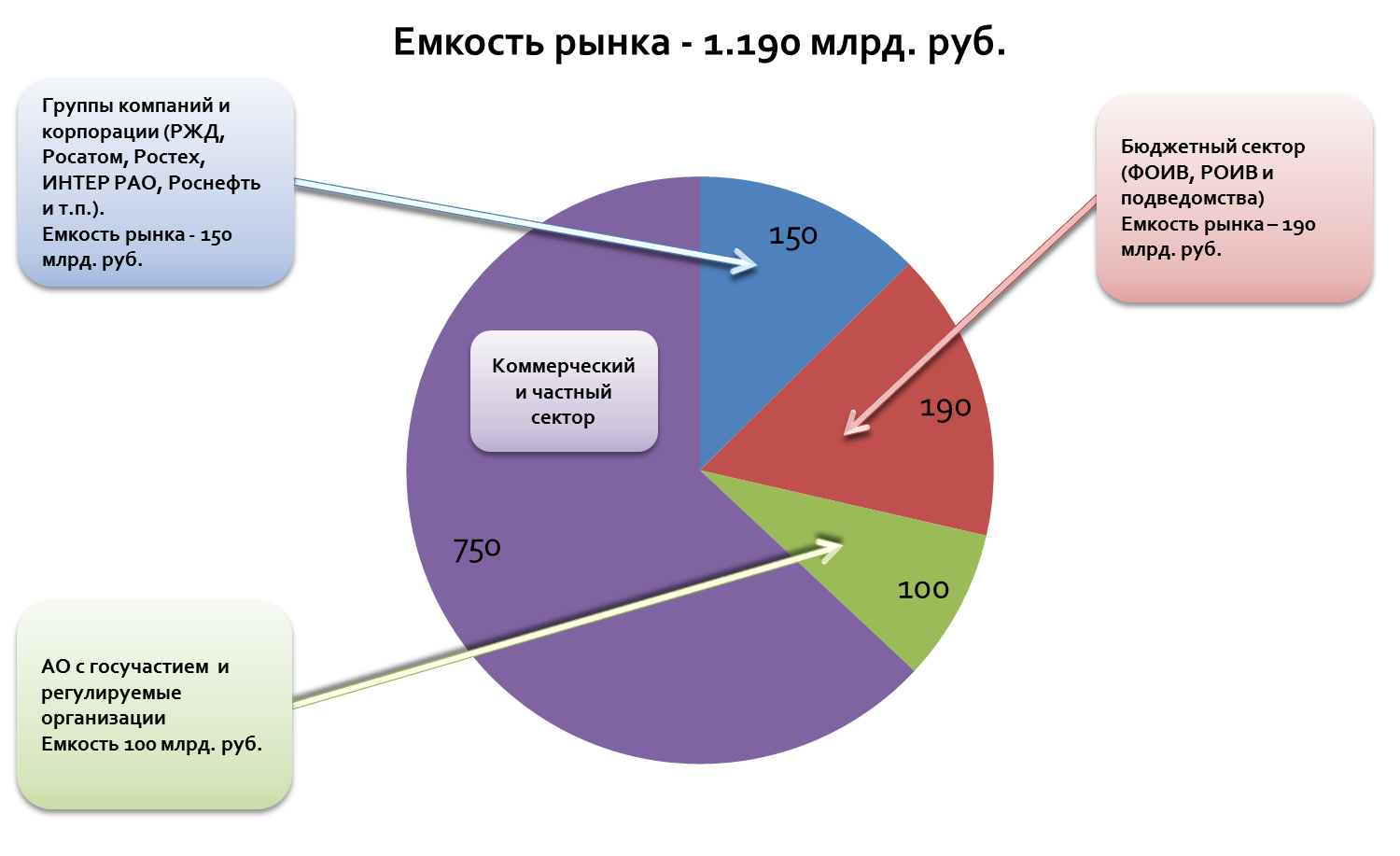 НИОКР
Технология
Дизайн
Формирование основной и смежных отраслей
Эффекты:
Экономический  400 млрд. ₽
Бюджетный  20 млрд. ₽
Экологический  39 Мт С02в год
6
Нормативное регулирование
Развитие критических технологий
Указ Президента Российской Федерации от 7 июля 2011 г. N 899 «Об утверждении приоритетных направлений развития науки, технологий и техники в Российской Федерации и перечня критических технологий Российской Федерации» – технологии создания электронной компонентной базы и энергоэффективных световых устройств являются критическими, а энергоэффективность и энергосбережение – приоритетными направлениями развития науки и техники.

Постановление Правительства Российской Федерации от 27 сентября 2016 г. № 971
«О внесении изменений в Правила установления требований к программам в области энергосбережения и повышения энергетической эффективности организаций, осуществляющих регулируемые виды деятельности».

Приказ Министерства экономического развития российской федерации от 9 июня 2016 г. N 362
«о внесении изменения в пункт 6 требований энергетической эффективности товаров, используемых для создания элементов конструкций зданий, строений, сооружений, в том числе инженерных систем ресурсоснабжения, влияющих на энергетическую эффективность зданий, строений, сооружений, утвержденных приказом минэкономразвития России от 4 июня 2010 г. № 229».

Импортозамещение
Приказ Минпромторга России от 31.03.2015 № 662 
«Об утверждении отраслевого плана мероприятий по импортозамещению в радиоэлектронной промышленности Российской Федерации
Переход в освещение на 75% к LED системам к 2020 году 
(300 млрд. ₽)
Светодиоды и производственное оборудование исключены
7
Техническое регулирование
Перечень стандартов уровня ГОСТ, необходимых к разработке (для ТК 441):  
В области технологии роста светодиодных гетероструктур
ГОСТ на материалы для эпитаксии. Требования и контроль;
ГОСТ Р на подложечные материалы. Требования и контроль;
ГОСТ Р на параметры гетероструктур;
ГОСТ на методы контроля параметров гетероструктур. 
В области технологии изготовления светодиодных чипов
ГОСТ Р на разделение светодиодных чипов. Требования и контроль;
ГОСТ Р на параметры светодиодных чипов и правила сортировки;
ГОСТ Р на методы контроля параметров светодиодных чипов;
ГОСТ Р на упаковку кристаллов.
В области сборки светодиодов
ГОСТ на силиконы. Требования и контроль;
ГОСТ на люминофоры. Требования и контроль;
ГОСТ на конструкционные элементы;
ГОСТ Р Общие ТУ на светодиоды;
ГОСТ Р на параметры светодиодов и правила сортировки;
ГОСТ Р на методы контроля параметров светодиодов;
ГОСТ Р на методы испытаний на надежность, в т.ч. ускоренные;
ГОСТ на упаковку светодиодов
8
Стандартизация
НАЛИЧИЕ В КАЖДОЙ ОТРАСЛИ СТРОЙНОЙ СИСТЕМЫ НОРМАТИВНО-ПРАВОВЫХ АКТОВ (САНПИН, ТР, СП, ГОСТ) – ЭТО ОБЯЗАТЕЛЬНОЕ УСЛОВИЕ ЕЕ НОРМАЛЬНОГО ФУНКЦИОНИРОВАНИЯ.
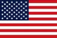 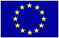 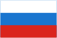 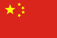 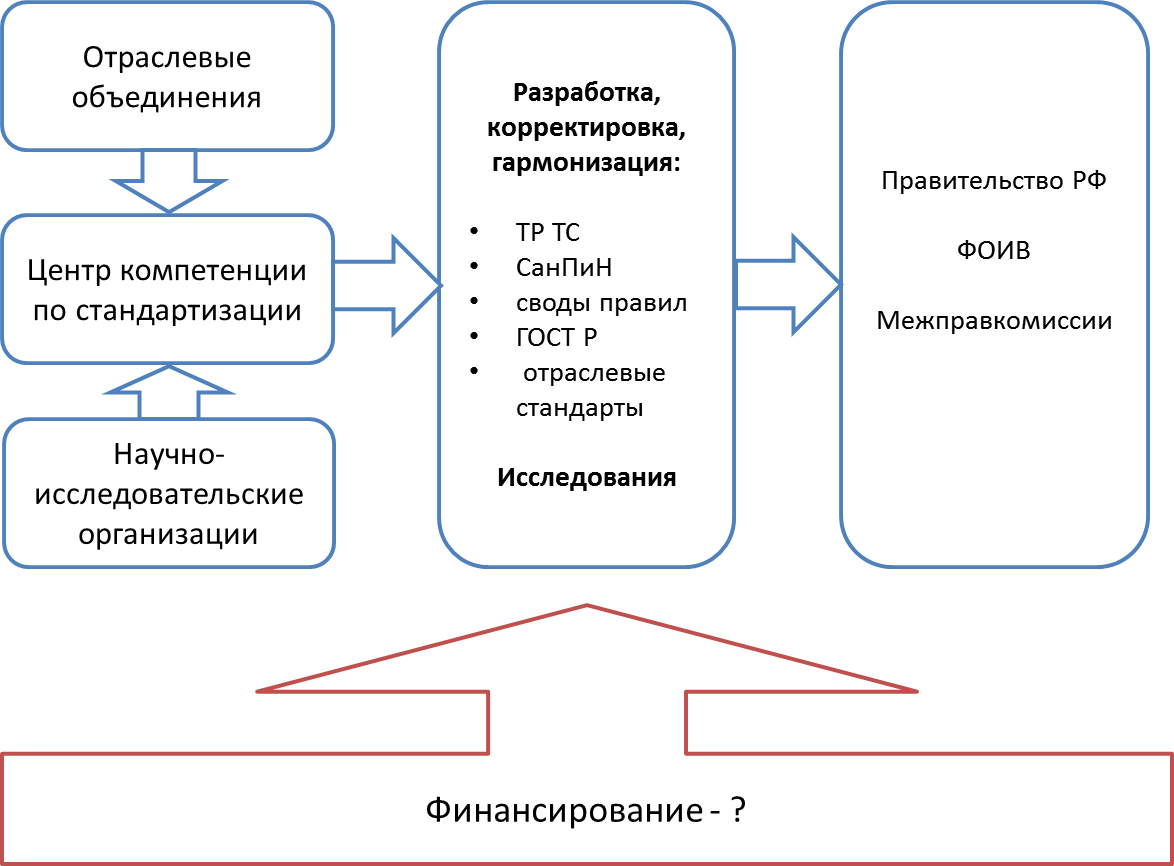 9
Необходимые меры поддержки
Возврат светодиодной тематики в отраслевой план импортозамещения Минпромторга России и формирование бюджетов на:
Разработку оборудования для производства светодиодов;
Формирование центра(ов) компетенции по стандартизации, техническому регулированию и мониторингу светодиодной отрасли;
Проведение исследований по ключевым направлениям развития и стандартизации светодиодного осветительного оборудования (например – фотобилогическая безопасность, методика определения срока службы, надежность и т.д.)

Определение льготных условий для инвестиционных проектов (банки и институты развития), направленных на развитие светодиодных технологий и создание производств полного цикла (рост-чип-светодиод):
Сниженные ставки по кредитам;
Субсидирование процентных ставок;
Грейс-период на создание и освоение производства.

Бюджетные инвестиции в покупку производственного (для производств полного цикла) и контрольно-измерительного (для лабораторий и НИИ) оборудования
10